Кредитная технология 
Фонд поддержки малого бизнеса-ЕБРР
Май 2014 г.
Фонд поддержки малого бизнеса основан в 1994 году при поддержке стран-участниц Большой Семёрки и Швейцарии. Финансовая поддержка предоставляется через донорские организации следующих стран: Великобритания, Германия, Европейский Союз, Италия, Канада, США, Франция, Швейцария и Япония.
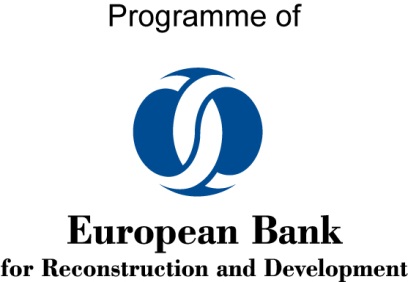 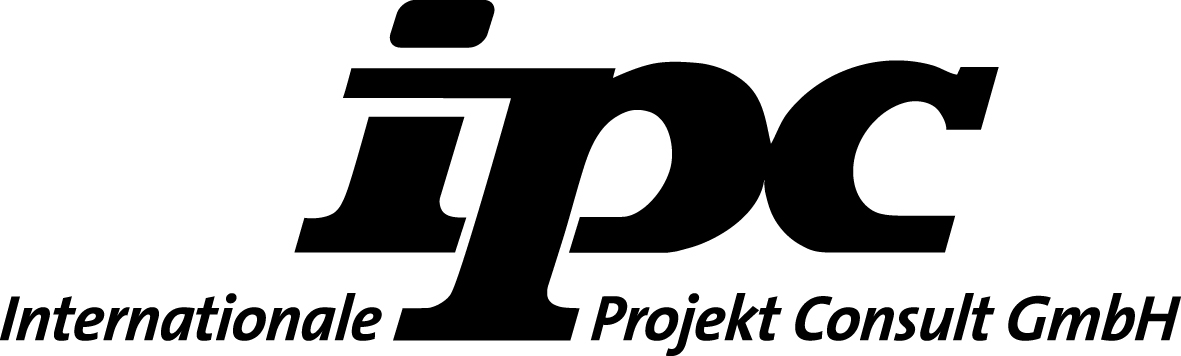 ФПМБ-ЕБРР
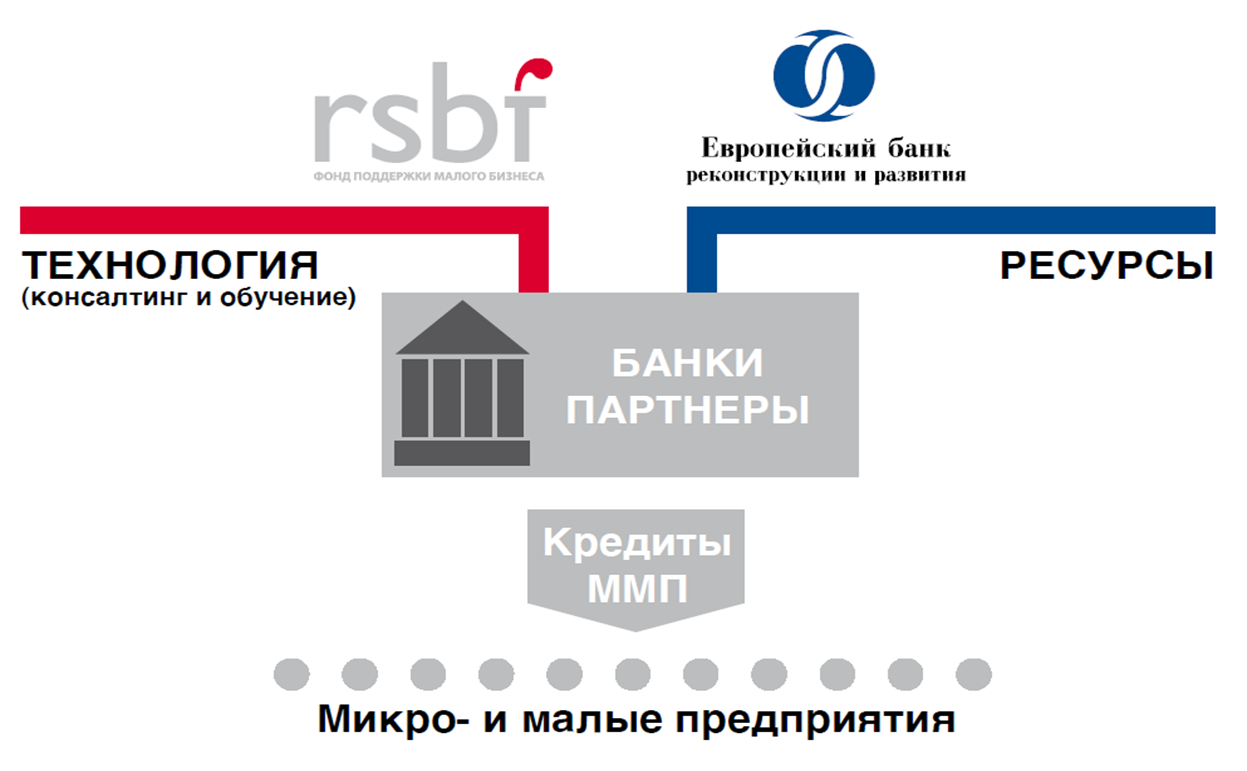 2
Основы технологии кредитования ЕБРР
Финансовая (бухгалтерская и налоговая) отчетность малого бизнеса:
зачастую малоинформативная
не всегда соответствует реальности


Составление реальной картины бизнеса заемщика, и
Анализ собранной информации для принятия решения по кредиту
3
Кредитная технология ФПМБ-ЕБРРФинансово - экономический анализ
Составление Баланса, ОПиУ, Cash flow не клиентом, а банком
Выезд на место ведения бизнеса клиента (посещение офиса, торговых, складских и производственных помещений)
Консолидация управленческой и официальной отчетности
Анализ связанных компаний, консолидация данных
4
Кредитная технология ФПМБ-ЕБРРБаланс
5
Кредитная технология ФПМБ-ЕБРРОПиУ. Cash-Flow
ОПиУ:
Помесячная динамика 6-12 месяцев
Реальные доходы и расходы
Себестоимость рассчитывается реальная
Учет изъятий собственников
Цель составления ОПиУ: реальная чистая прибыль

Cash-Flow:
Помесячно
Прогнозный период 6-12 месяцев
Реальные денежные потоки
Цель составления Cash-Flow: динамика ликвидности бизнеса
6
Кредитная технология ФПМБ-ЕБРРCross-checking
Перекрестная проверка и проверка 3-х отчетов позволяет увидеть:
Возможные скрытые займы
Наличие вероятных кассовых разрывов
Возможное наличие других бизнесов

А ГЛАВНОЕ оценить,
насколько собранная информация соответствует действительности 
и 
позволяет принять грамотное решение по кредиту
7
Кредитная технология ФПМБ-ЕБРРпозволяет:
Банку:
Увидеть и оценить более точно реальные риски кредитования заемщика
Взвешенно оценить платежеспособность заемщика
Предложить соответствующий кредит/продукт потребностям бизнеса

Клиенту:
Защититься от чрезмерной долговой нагрузки и от кредита, который не будет способствовать росту бизнеса

Банковскому рынку:
Увеличить доступ к финансированию
Создавать рынок качественных клиентов/бизнесов
8
Спасибо за внимание

www.rsbf.org
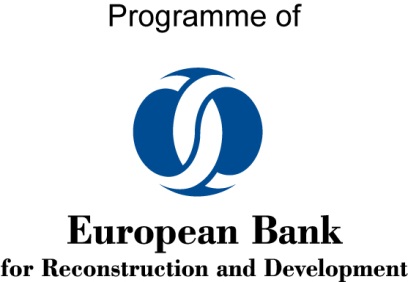 Фонд поддержки малого бизнеса основан в 1994 году при поддержке стран-участниц Большой Семёрки и Швейцарии. Финансовая поддержка предоставляется через донорские организации следующих стран: Великобритания, Германия, Европейский Союз, Италия, Канада, США, Франция, Швейцария и Япония.
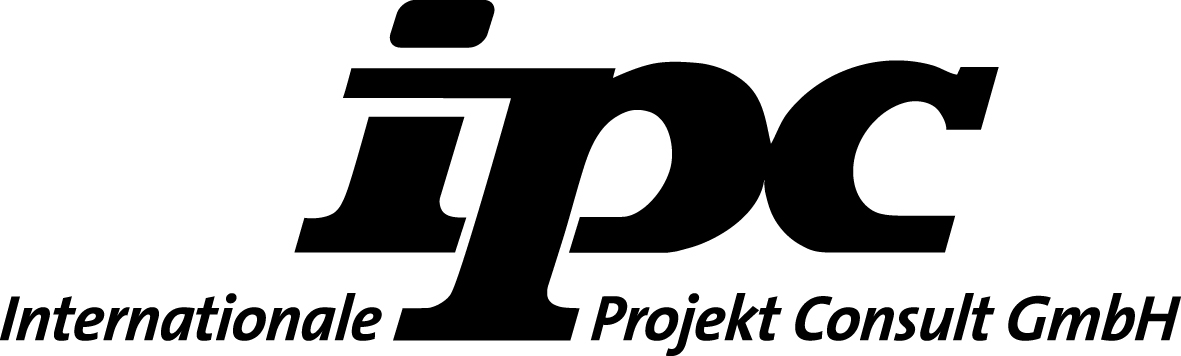